Chapter 2: The World in Spatial Terms
A map that shows a particular theme, like population, borders, landforms or other topics is what kind of map?
THEMATIC MAP
2
Where a place is located & its physical relationship to other places, people, or environments is called what?
SPATIAL
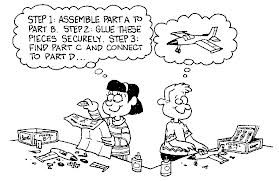 Which one of the children in this cartoon is thinking more in “spatial” terms?
3
The distance north or south (left & right) above/below the equator, measured in degrees are imaginary lines called what?
LATITUDE
The distance in degrees east or west (up & down) left/right to the prime meridian are imaginary lines called what?
LONGITUDE
4
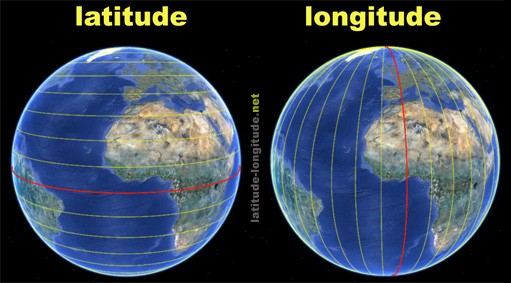 5
What is the imaginary line half-way between the North & South Pole that circles the Earth?
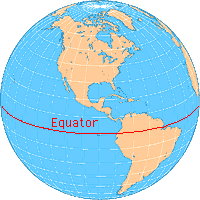 EQUATOR
6
What is the imaginary line that makes a half circle from the North Pole to the South Pole, passing through Greenwich, England?
PRIME MERIDIAN
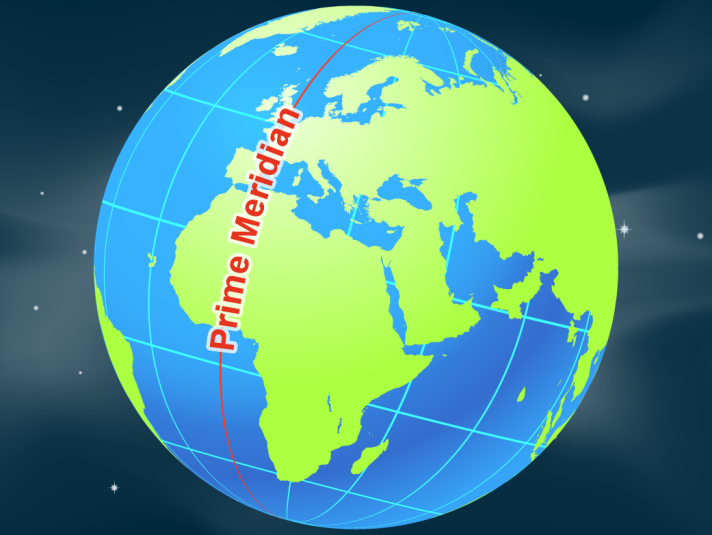 7
The ____________________ & the ____________________ each lie at 23.5° latitude; one is located at 23.5° north of the equator & runs through Mexico, the Bahamas, Egypt, Saudi Arabia & India; while the other lies at 23.5° south of the equator & runs through Australia & Chile.
TROPIC OF CANCER
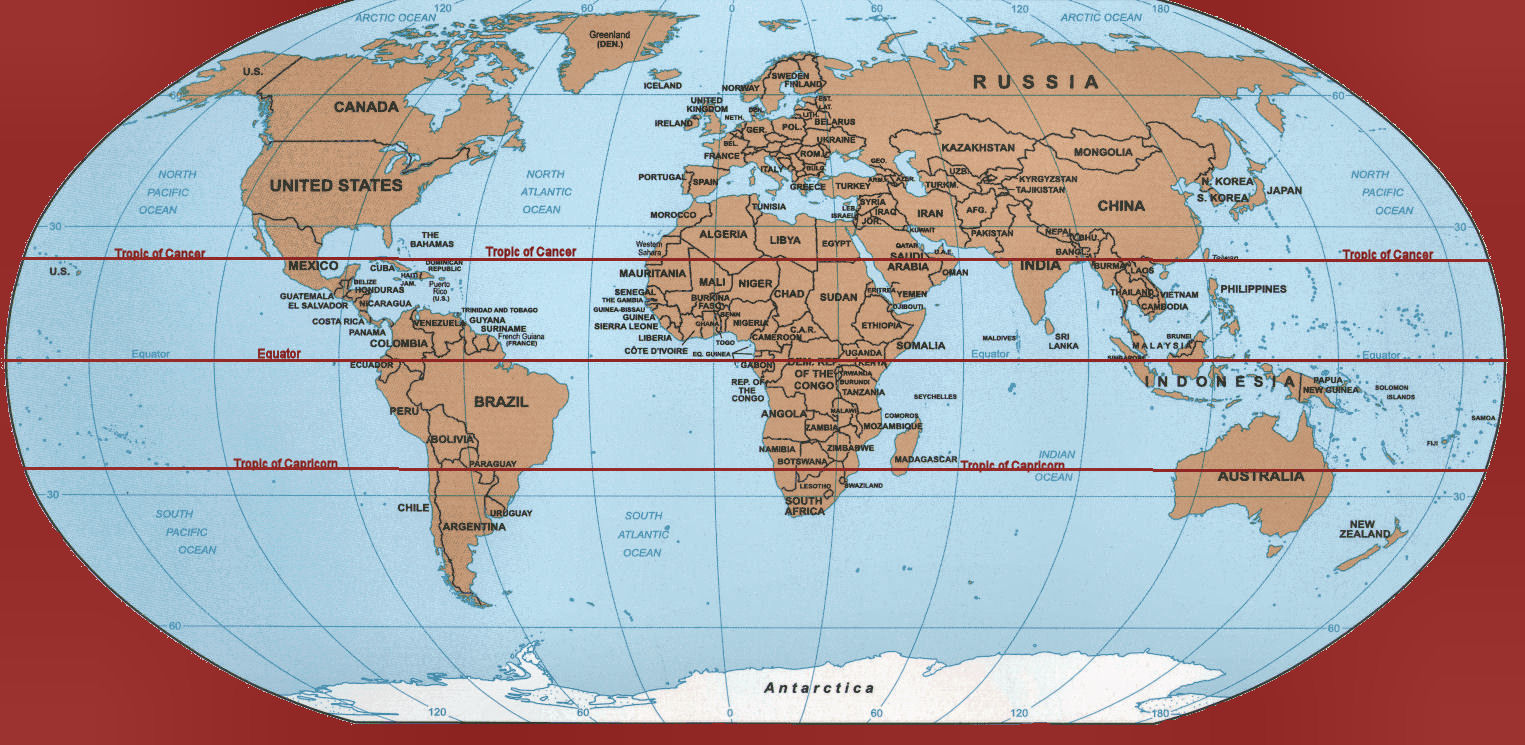 TROPIC OF CAPRICORN
A set of numbers that together describe the exact location of something, such as a place on a map are called what?
DEGREES OR COORDINATES
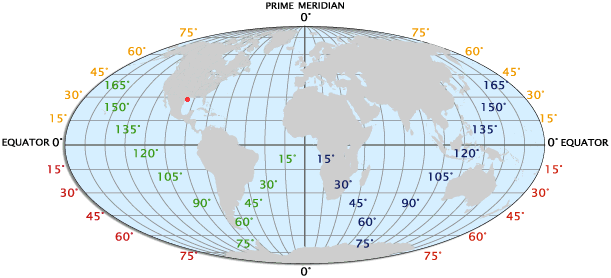 9
A system that uses a network of Earth orbiting satellites to pinpoint a specific location is called what?
GLOBAL POSITIONING SYSTEM (GPS)
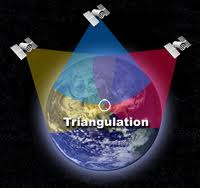 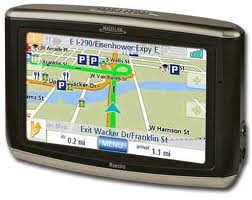 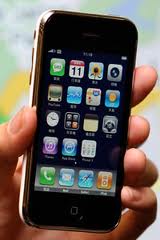 10
What is the city located in the U.S. with the coordinates 42°N & 83°W?
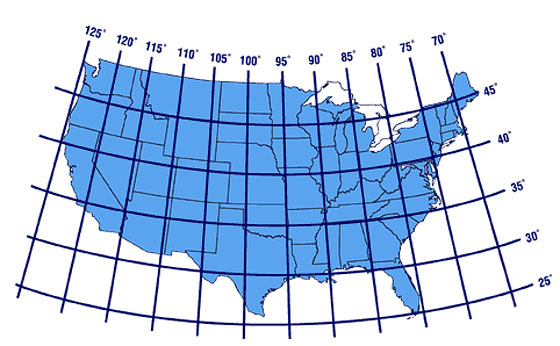 DEARBORN, MICHIGAN
An area that uses the same clock time.  Earth is divided into 24 standard ______________.  In each zone, clocks are set to the area’s own hour & minute.
TIME ZONES
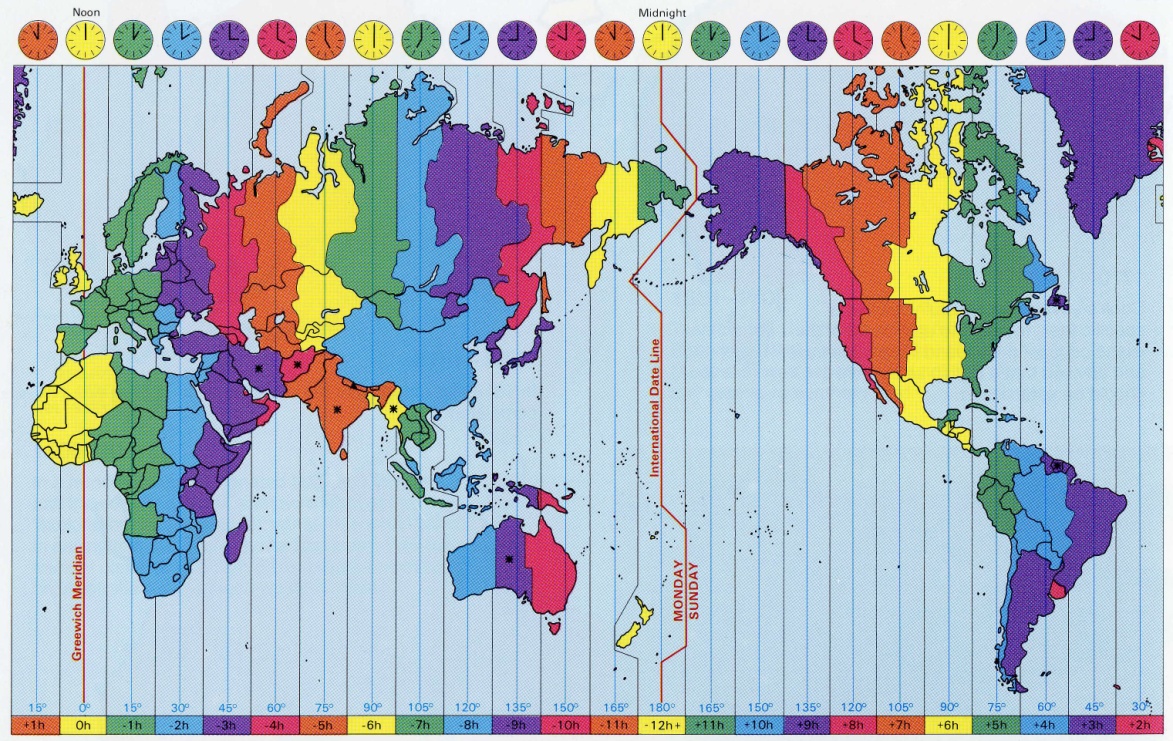 THE GREEN COLOR & WHERE MICHIGAN IS LOCATED IS CALLED EASTERN TIME
12
One half of a sphere.  Earth can be divided into eastern & western or into northern or southern; these are known as what?
HEMISPHERE
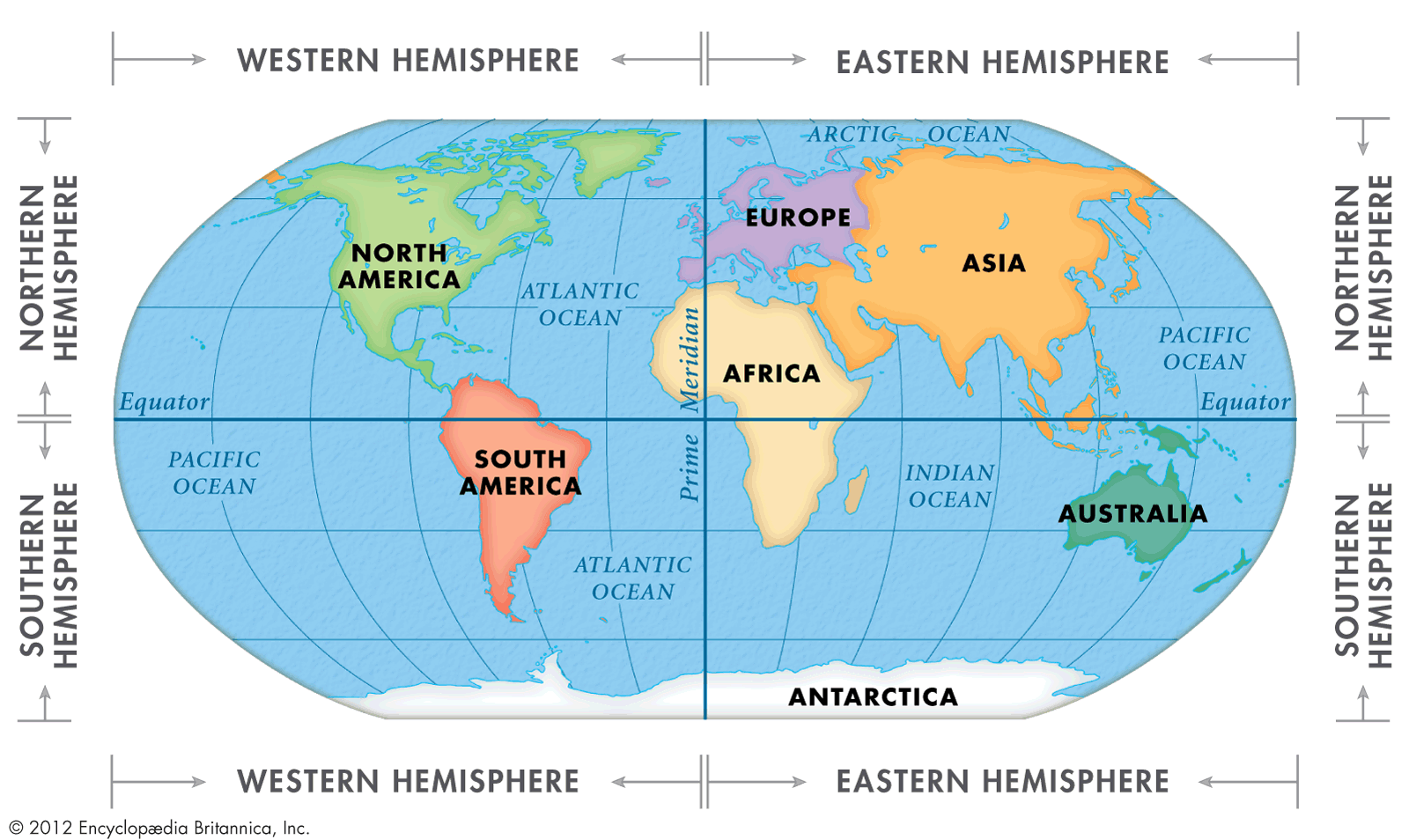 13
One complete trip by Earth around the sun takes 365 ¼ days is know as its what?
REVOLUTION
The spinning motion of Earth around its axis which is 24 hours is called what?
ROTATION
14
SPIN OR TURN
GOES AROUND
TAKES 365 ¼ DAYS (1 YEAR)
TAKES 24 HOURS
CAUSES DAY & NIGHT
CAUSES SEASONS ALONG WITH THE TILT OF THE EARTH
15
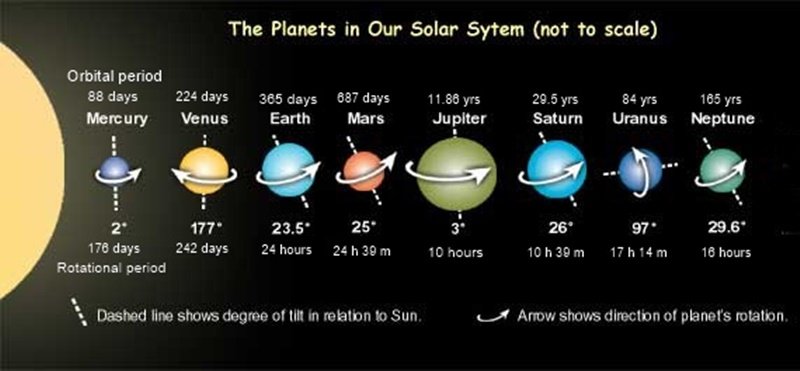 What planets have the fastest & slowest rotation & revolution?
An imaginary line that runs from the North Pole to the South Pole through the center of the Earth is called what?
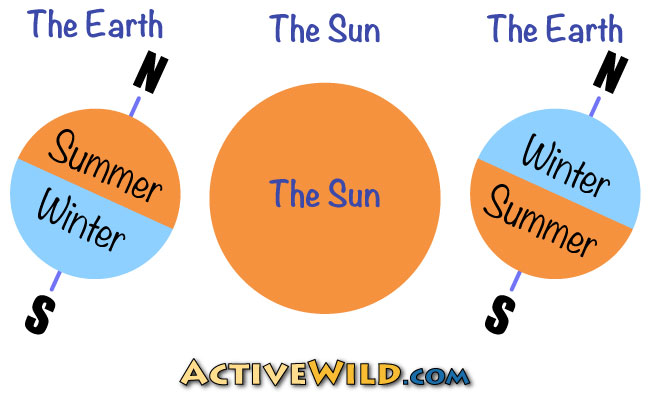 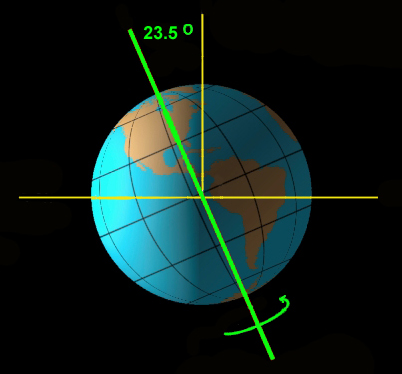 AXIS
This is the reason 
for the different seasons.
17
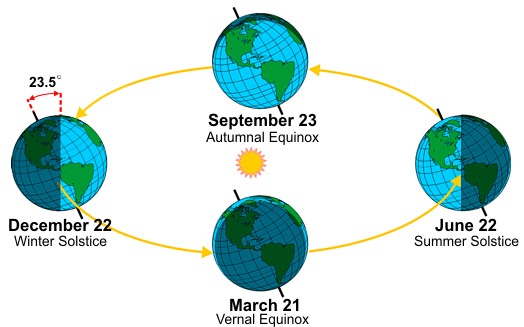 18
GLOBAL POPULATION MAP
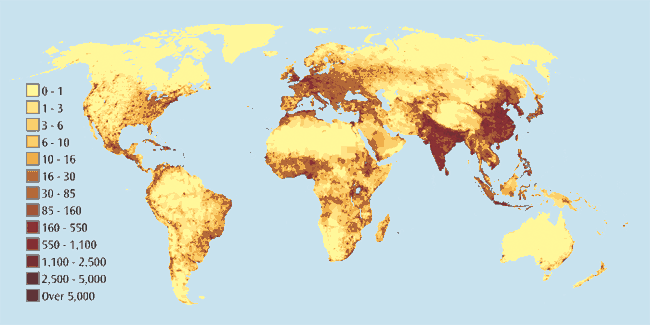 Falling water droplets in the form of rain, snow, sleet or hail is called what?
PRECIPITATION
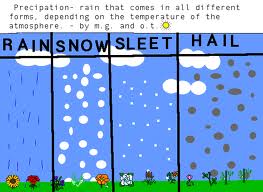 The process in which farmland becomes less productive because the land is degraded is called what?
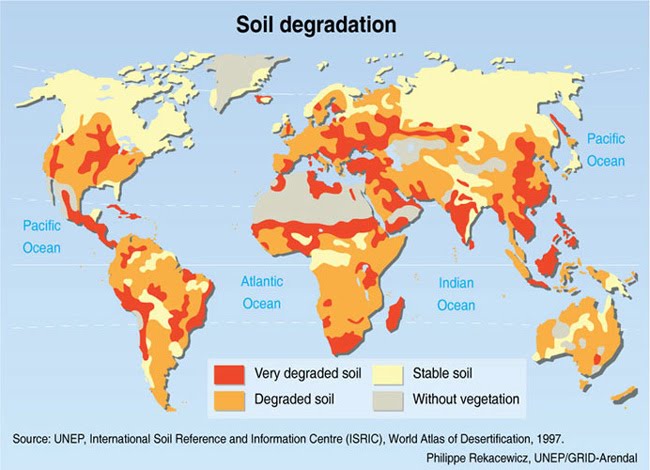 DESERTIFICATION
MIXED FOREST (DECIDUOUS & CONIFEROUS)
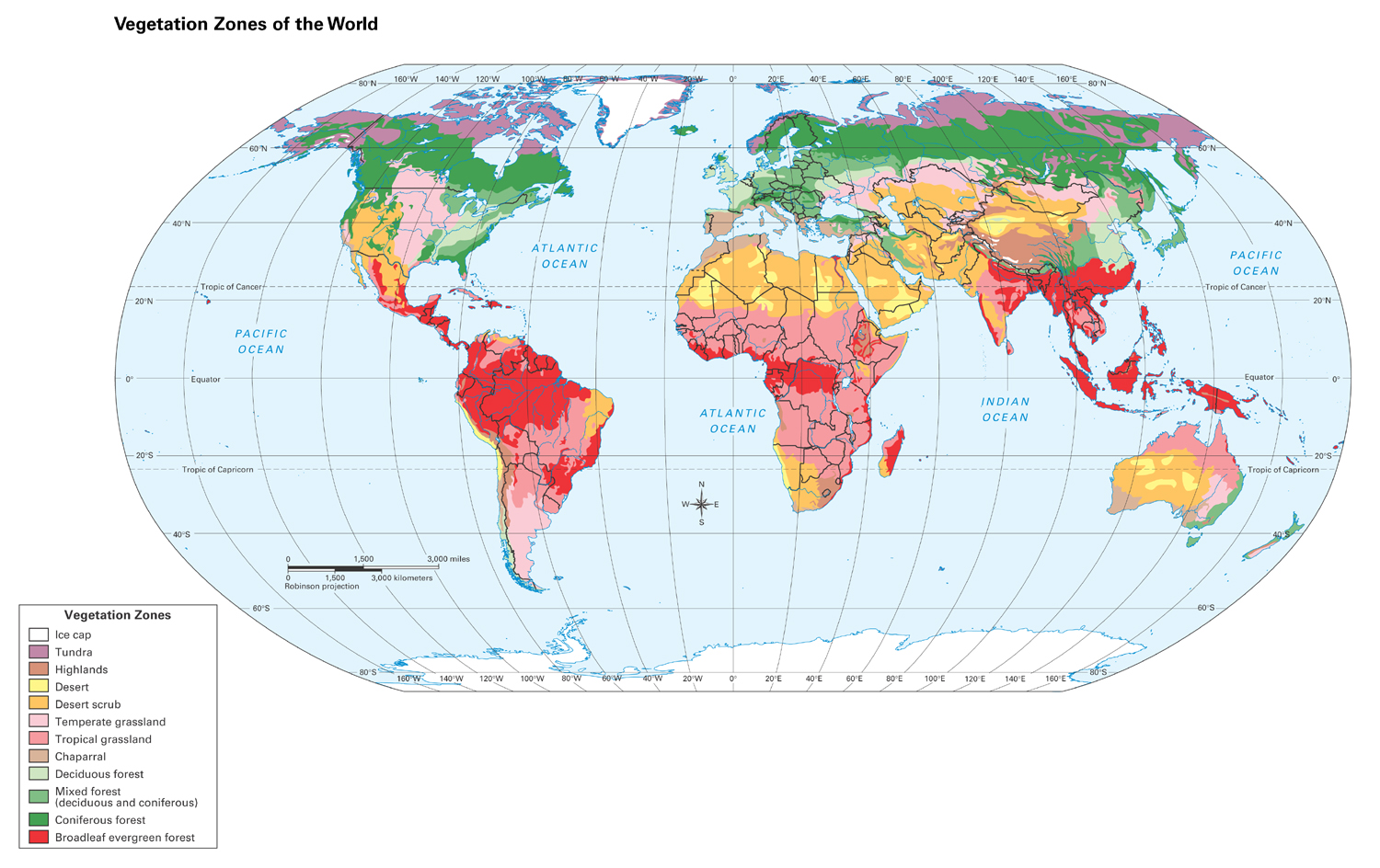 23
All the plants & trees in a particular area is called what?
VEGETATION
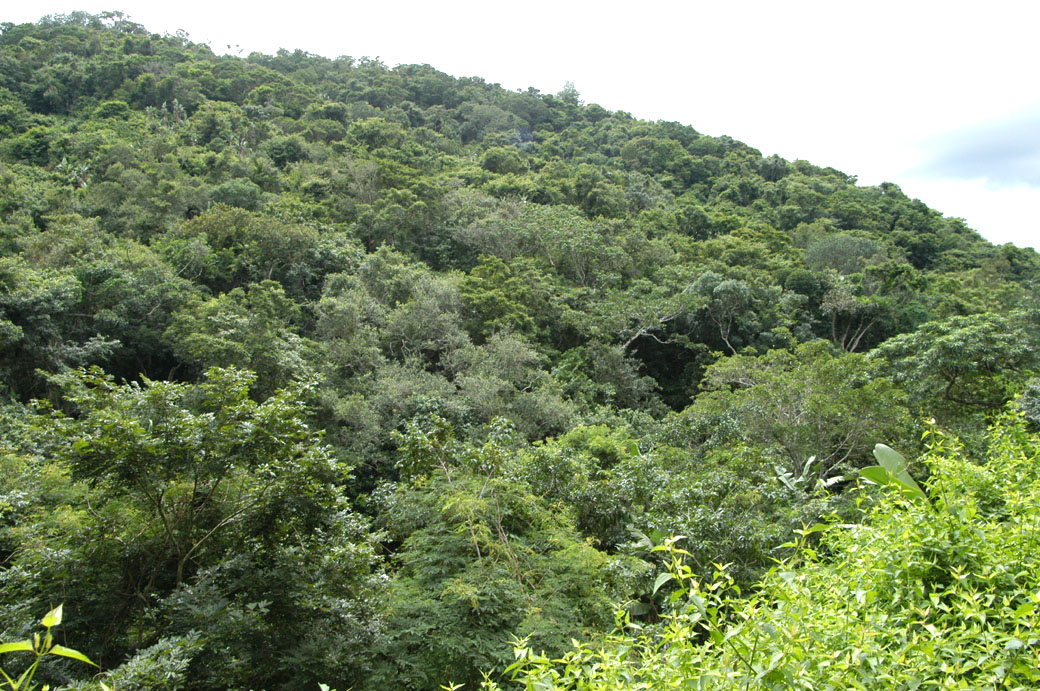 24
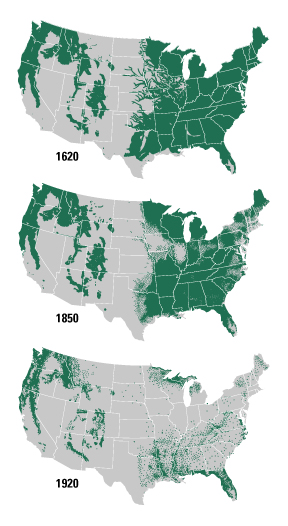 What is the cutting of large areas of forests for human activities such as buildings for businesses & residential is called what?
DEFORESTATION